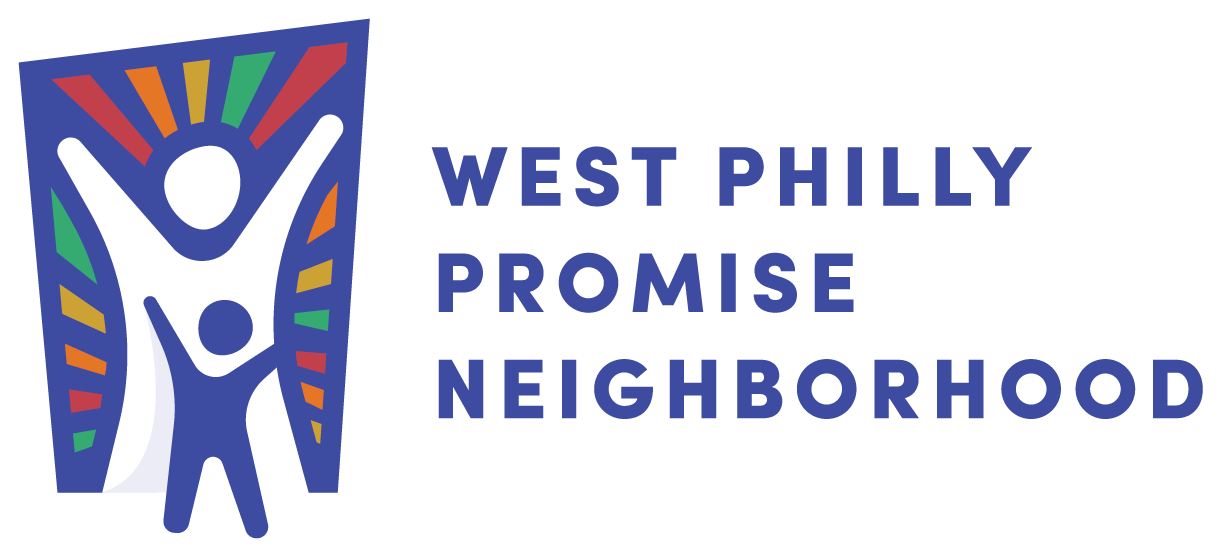 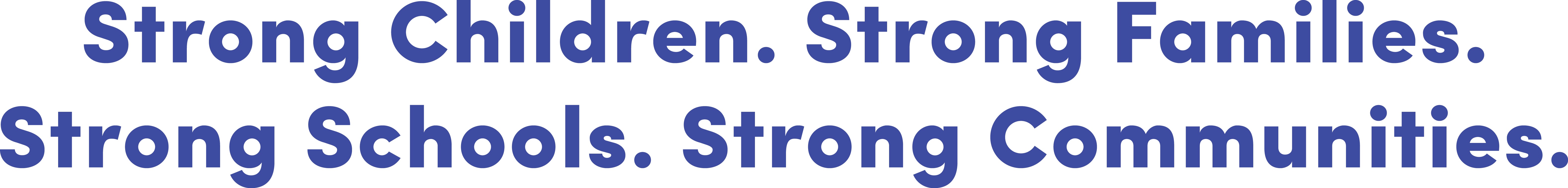 Issue Brief: Housing
Tyler Munn, MPH
Introduction to WPPN
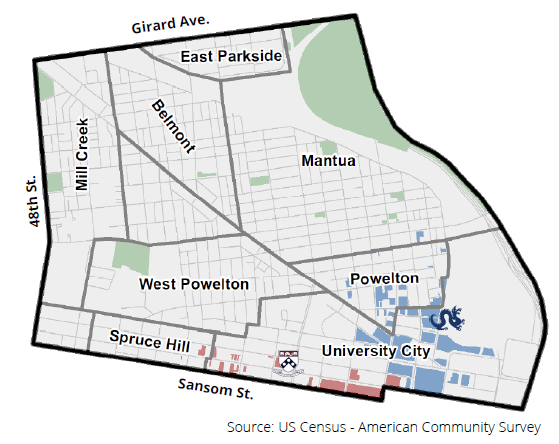 The West Philly Promise Neighborhood is a 5-year initiative funded by a U.S. Department of Education grant to support cradle to career opportunities for children living or going to school in the Promise Neighborhood footprint.
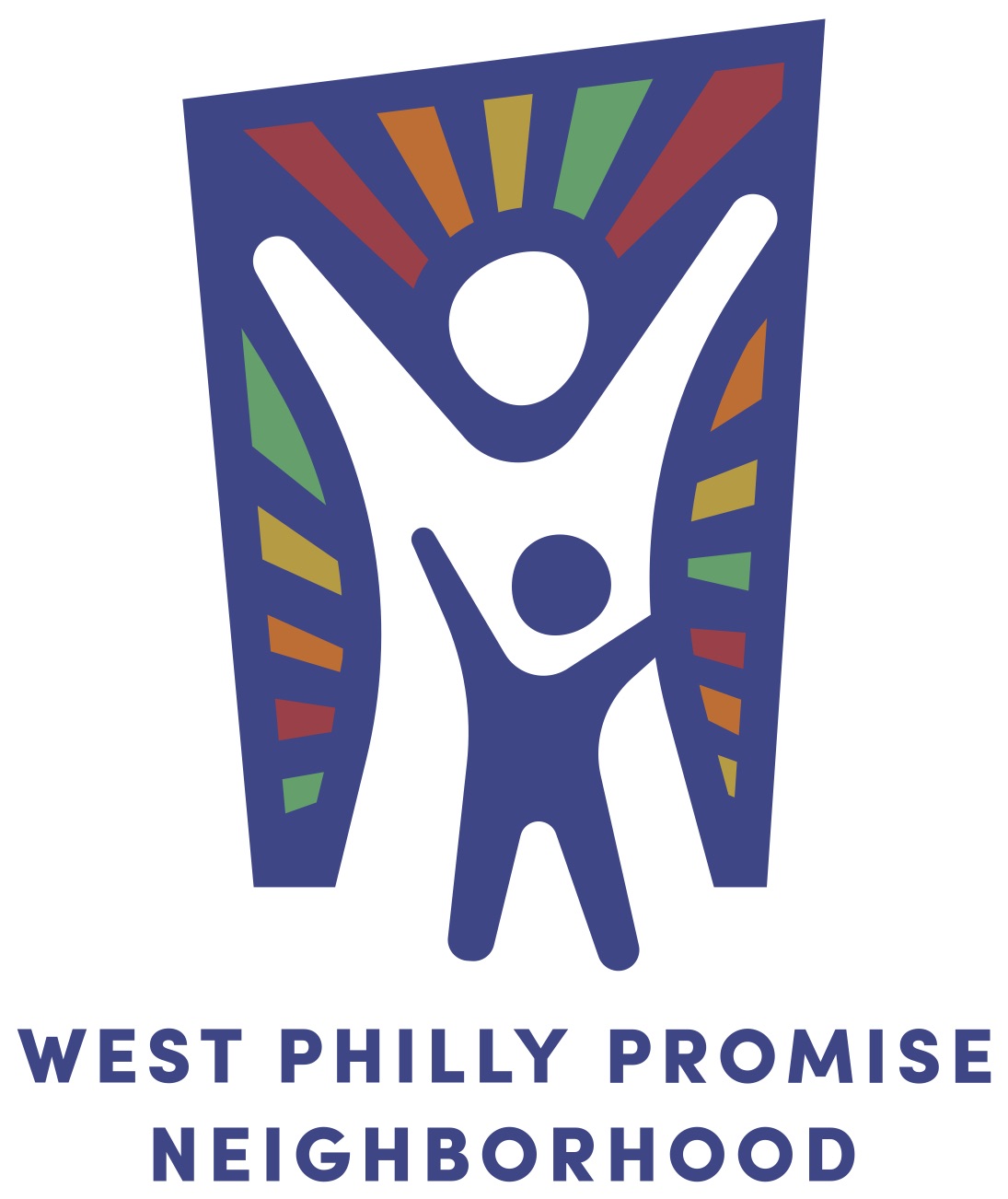 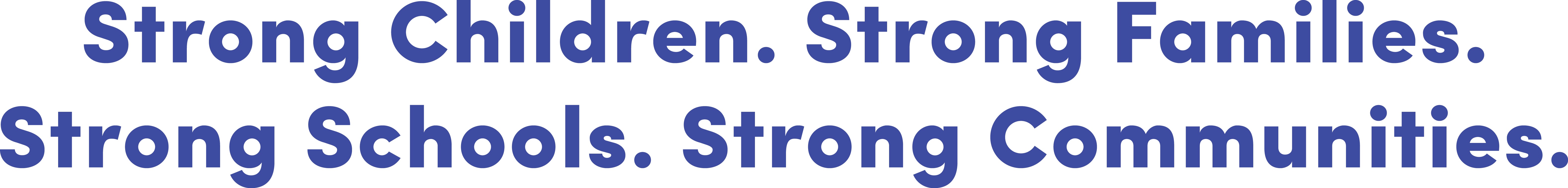 Change in Property Assessment in PN
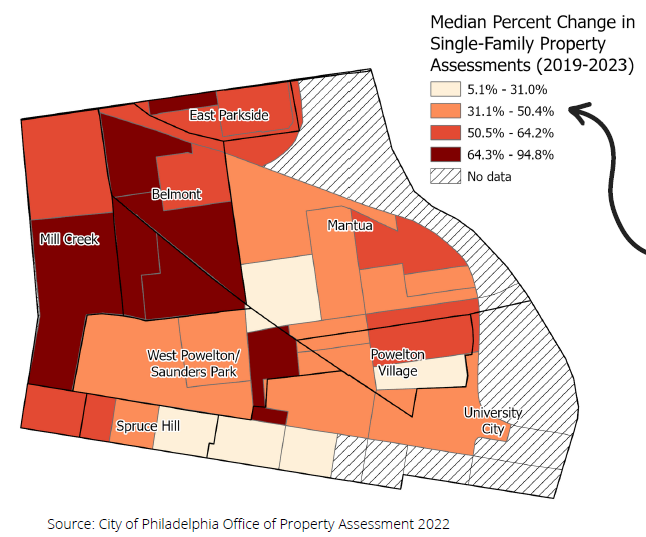 The median property value in the PN rose 50.4% from 2019 to 2023 compared to 31.0% in Philadelphia.
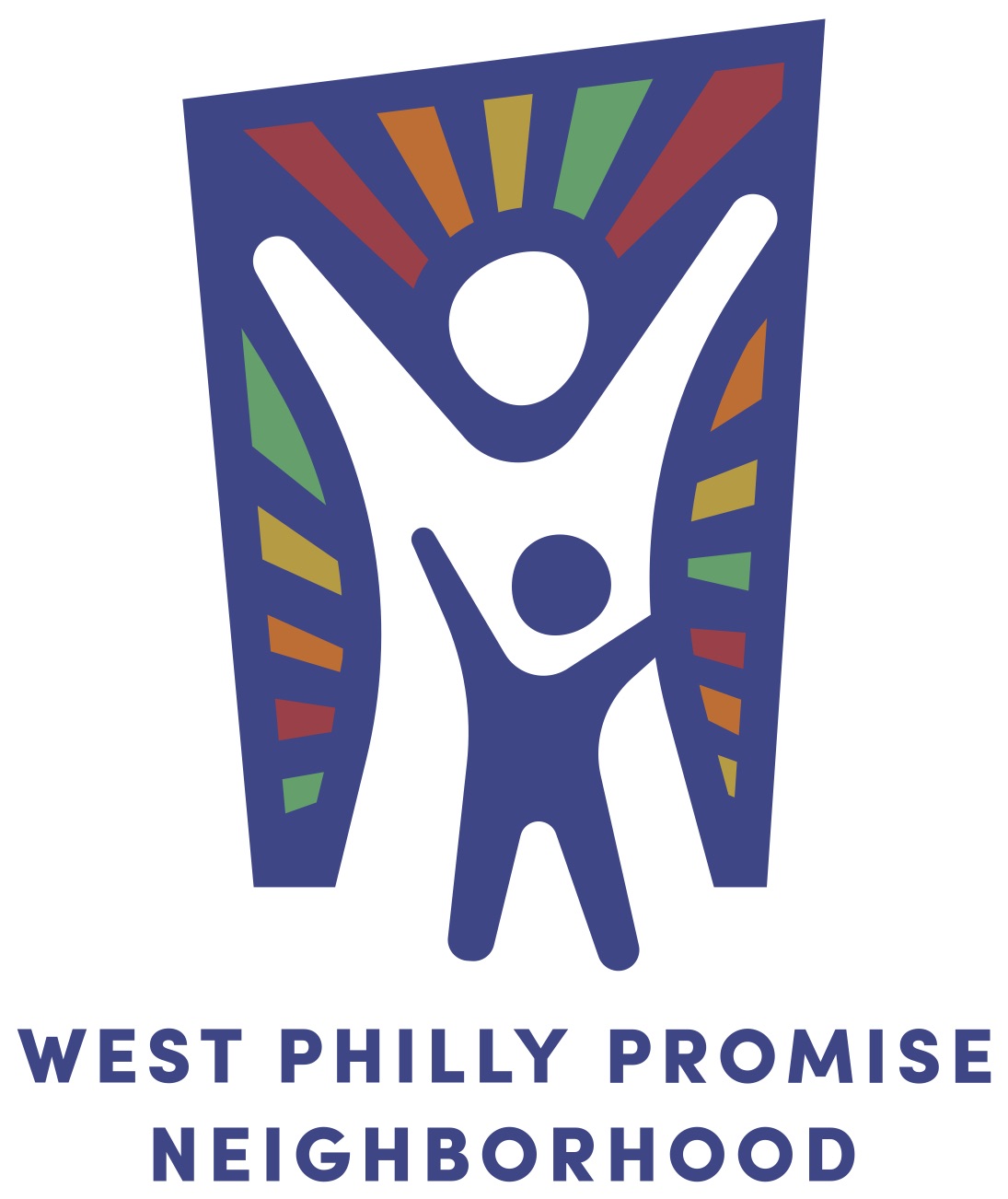 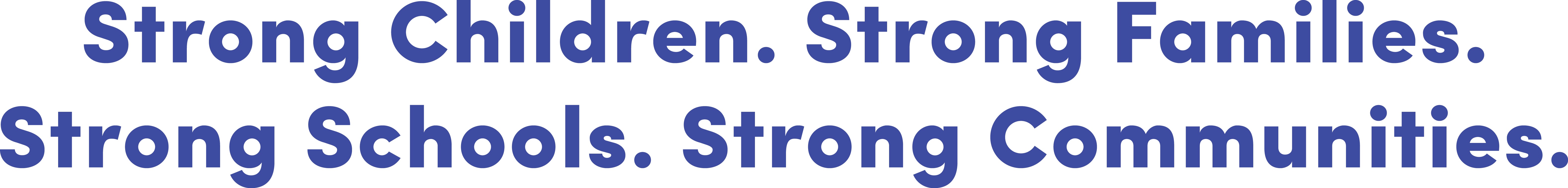 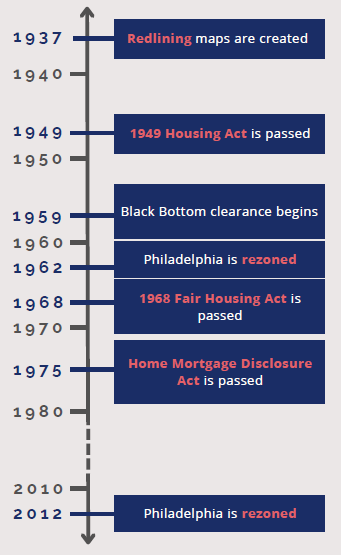 Institutional Housing Decisions
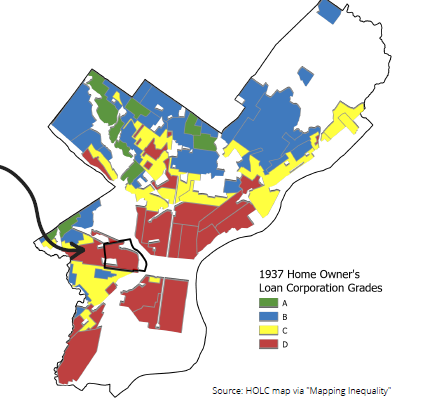 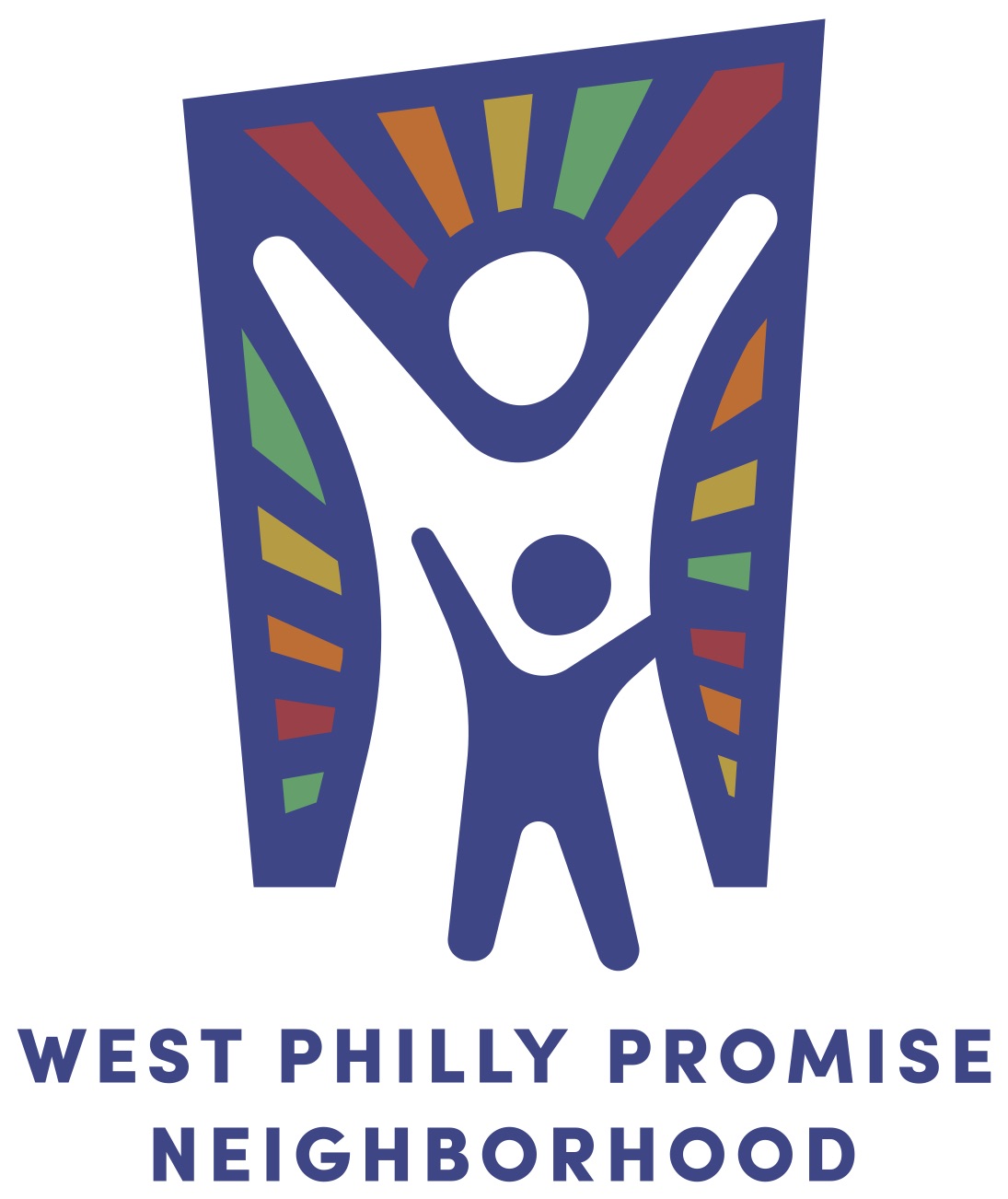 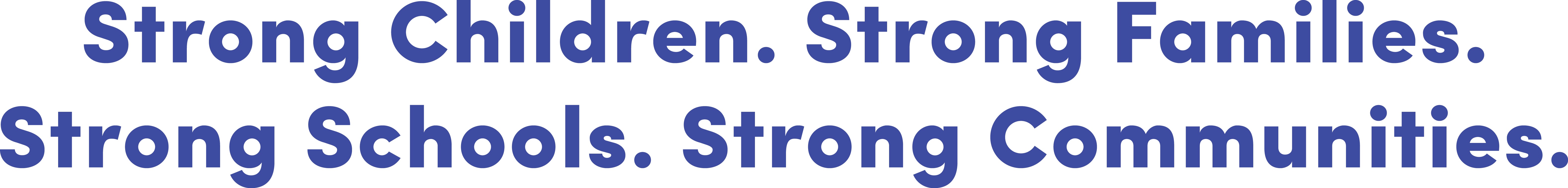 Historical Zoning in PN
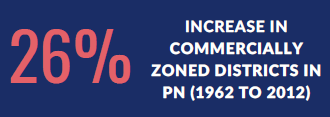 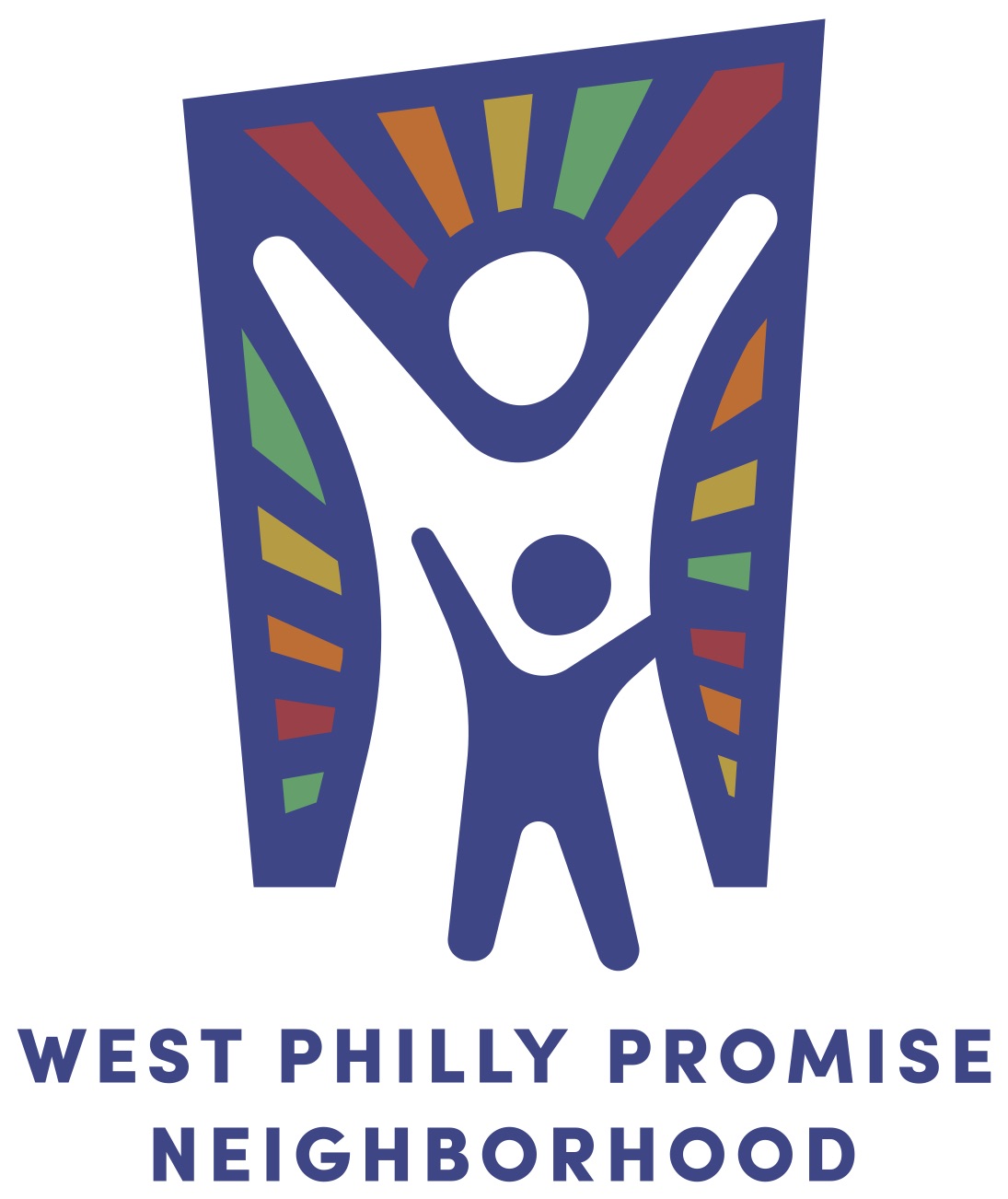 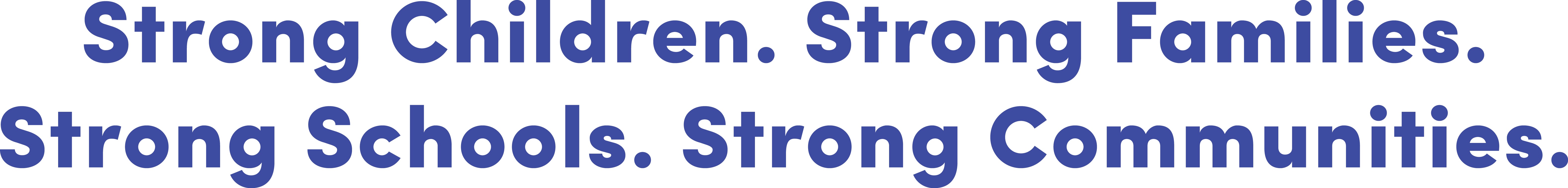 Home Loans
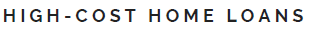 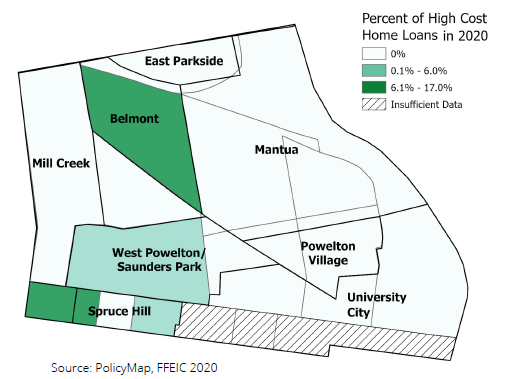 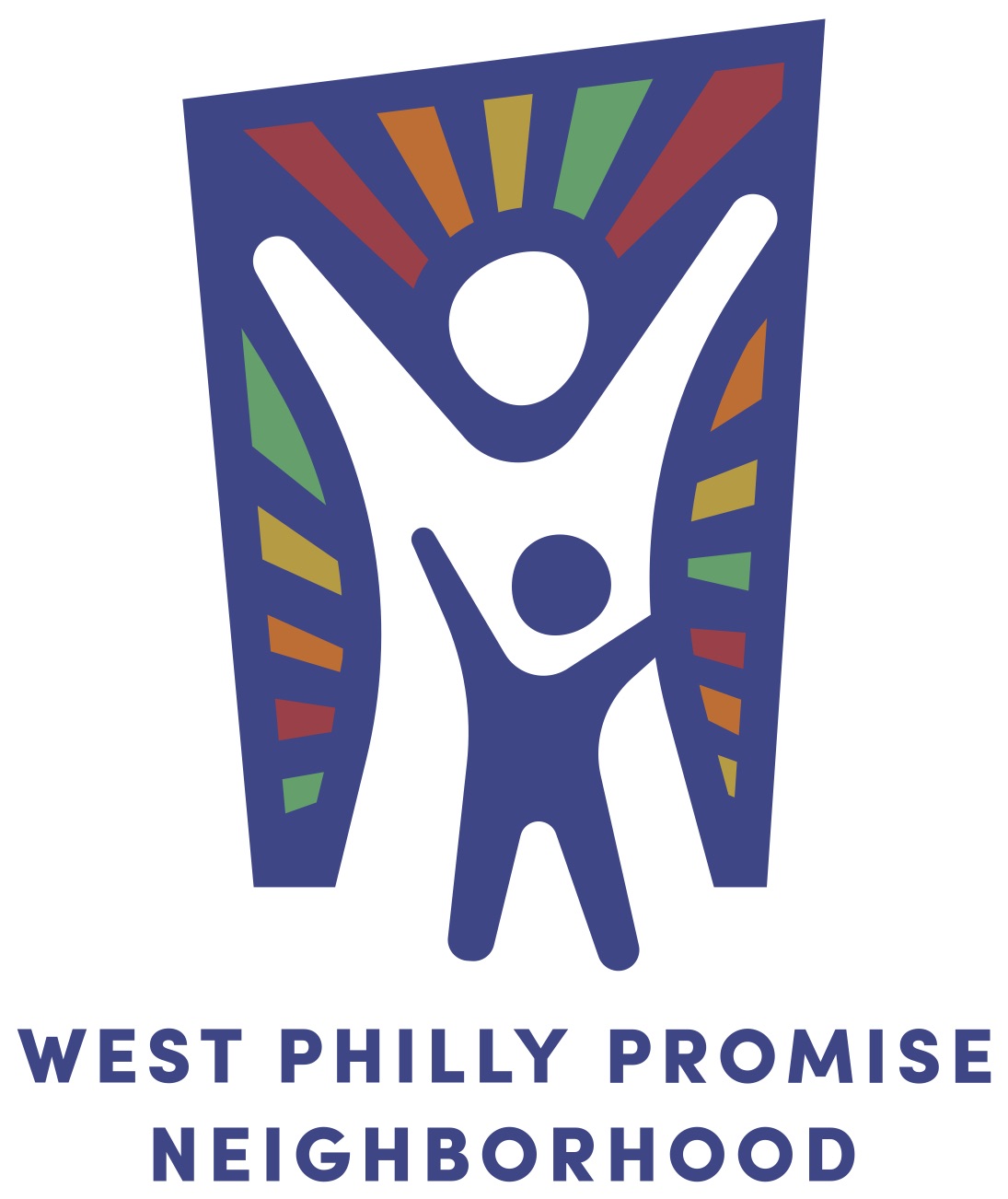 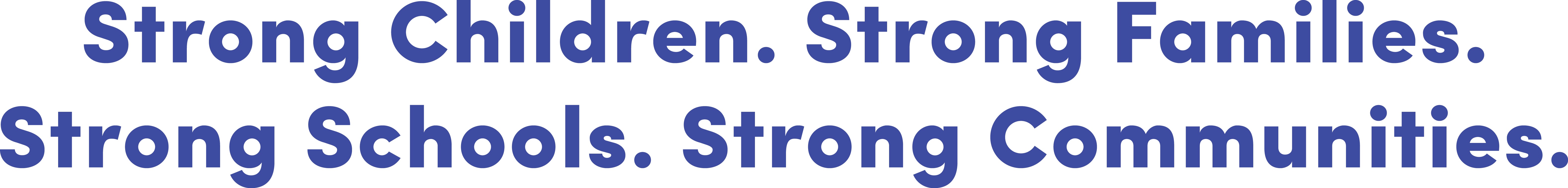 Demolitions and New Construction in PN
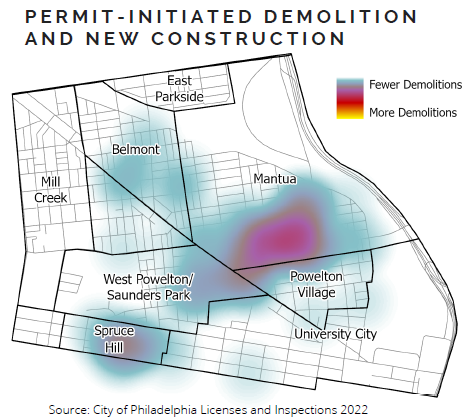 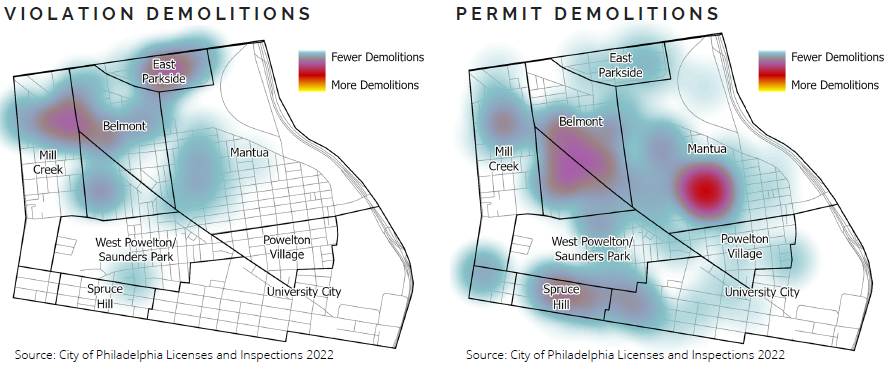 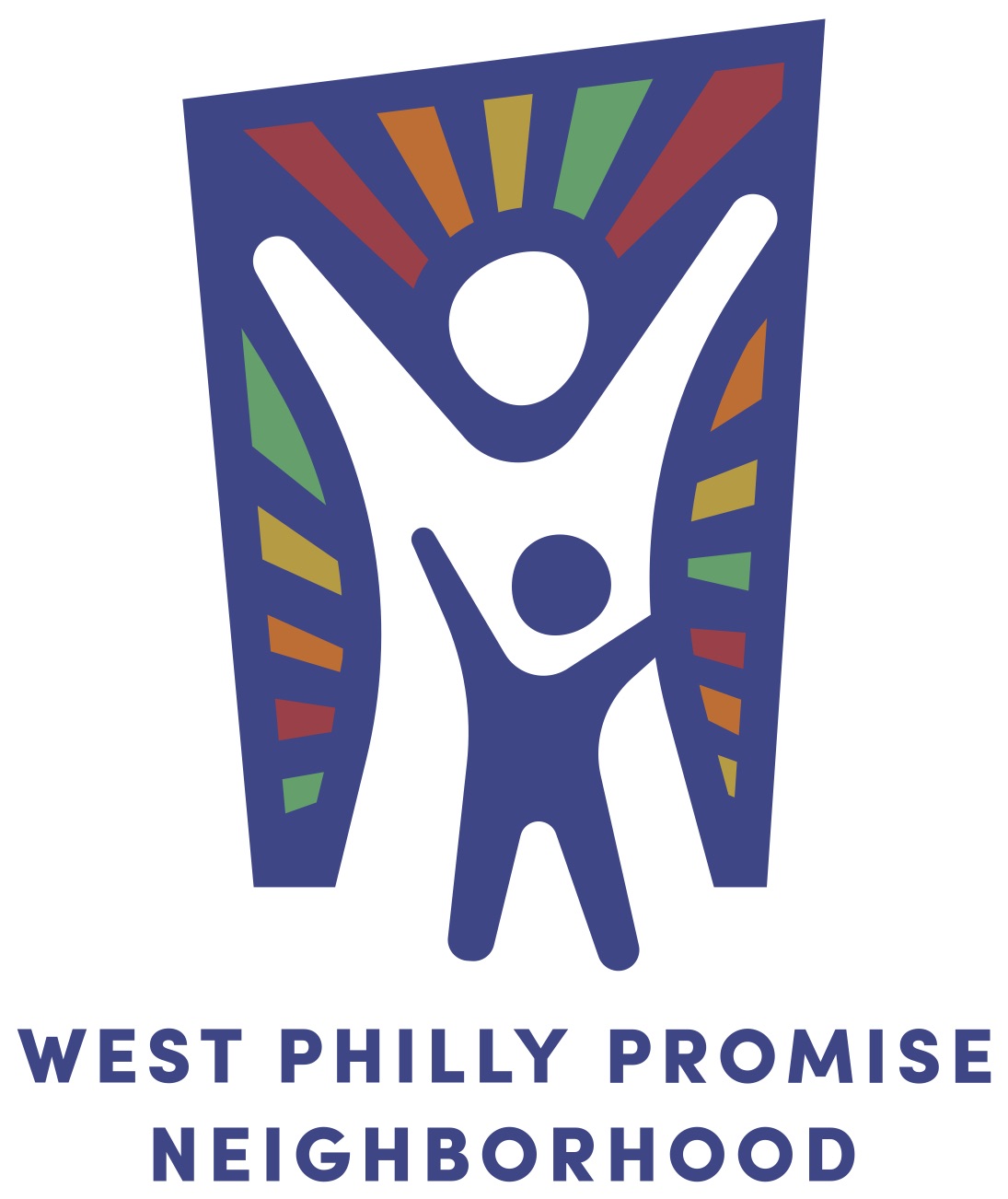 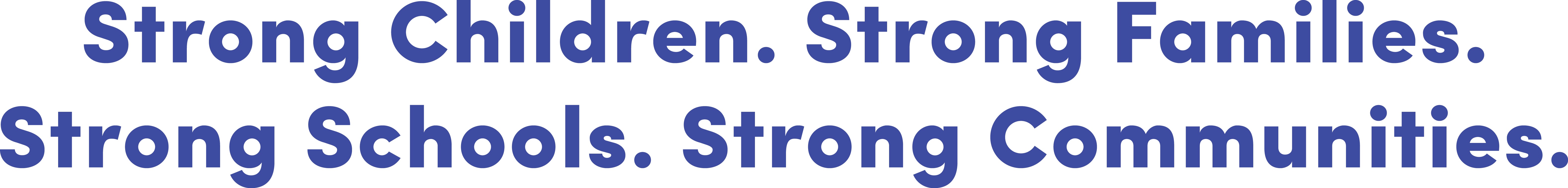 New Construction in PN
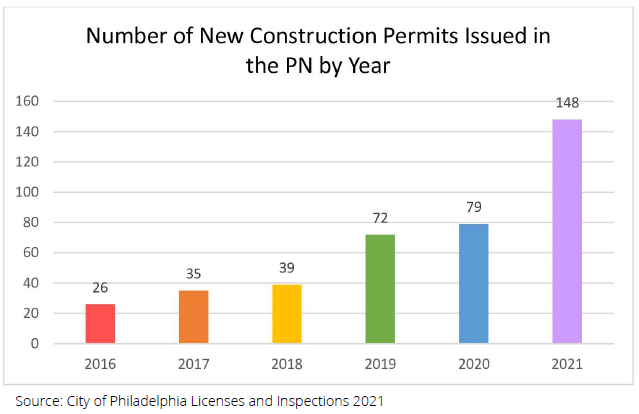 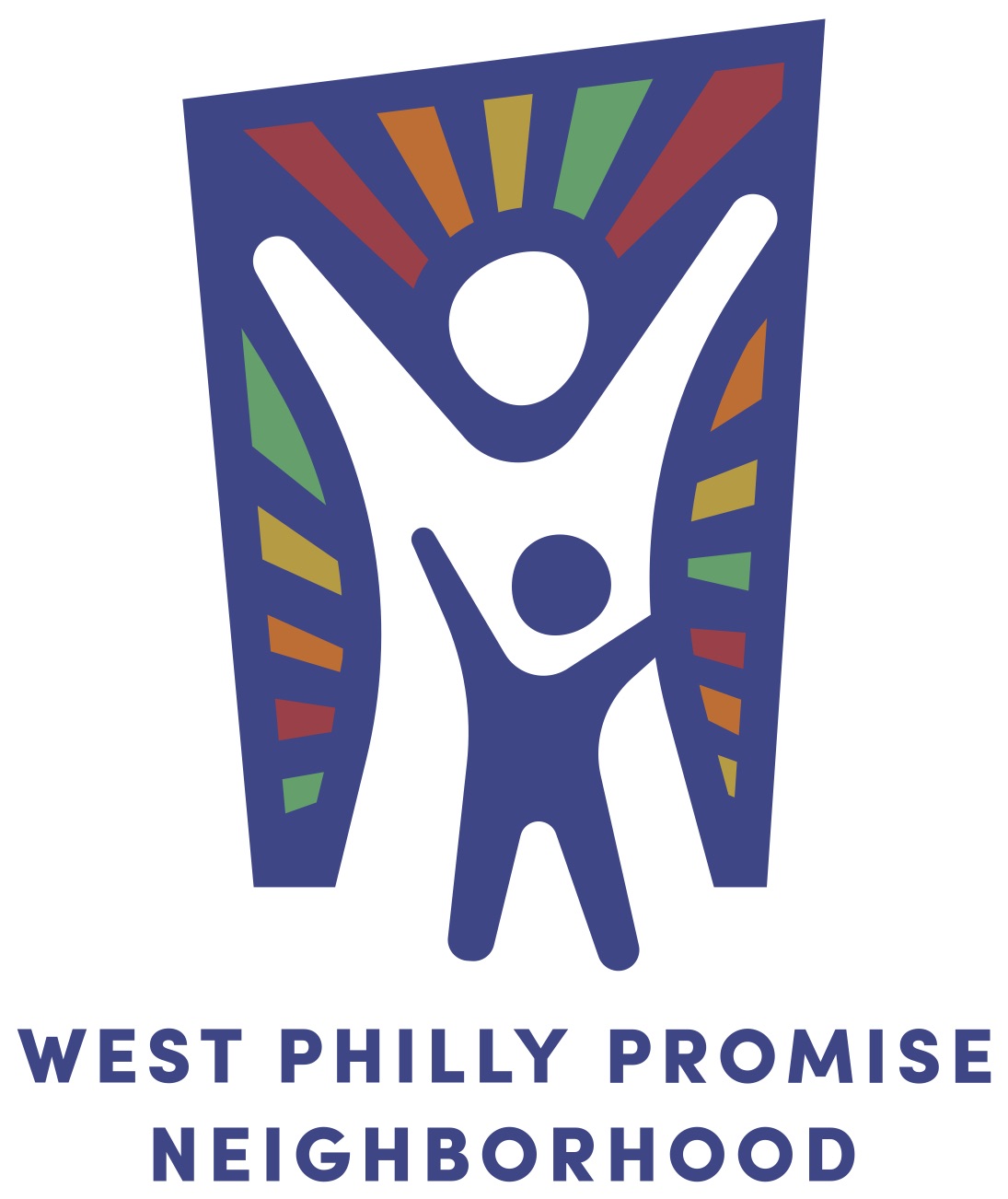 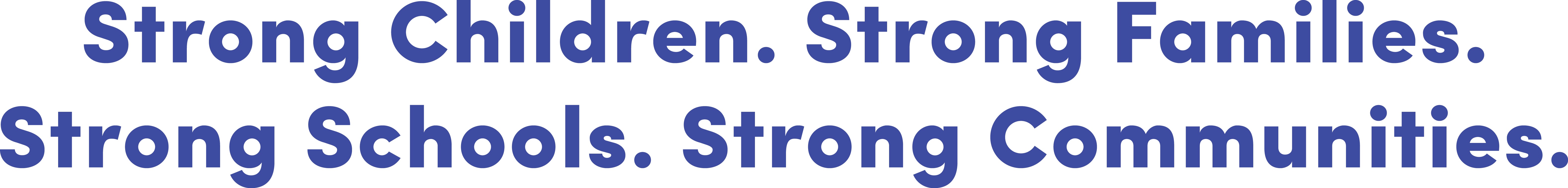 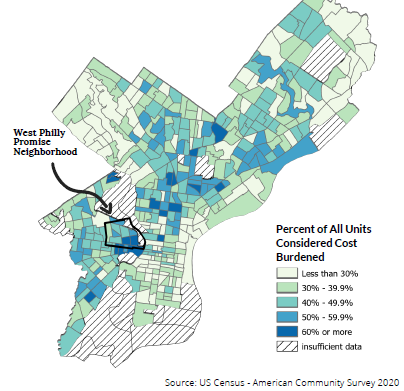 Housing Cost Burden
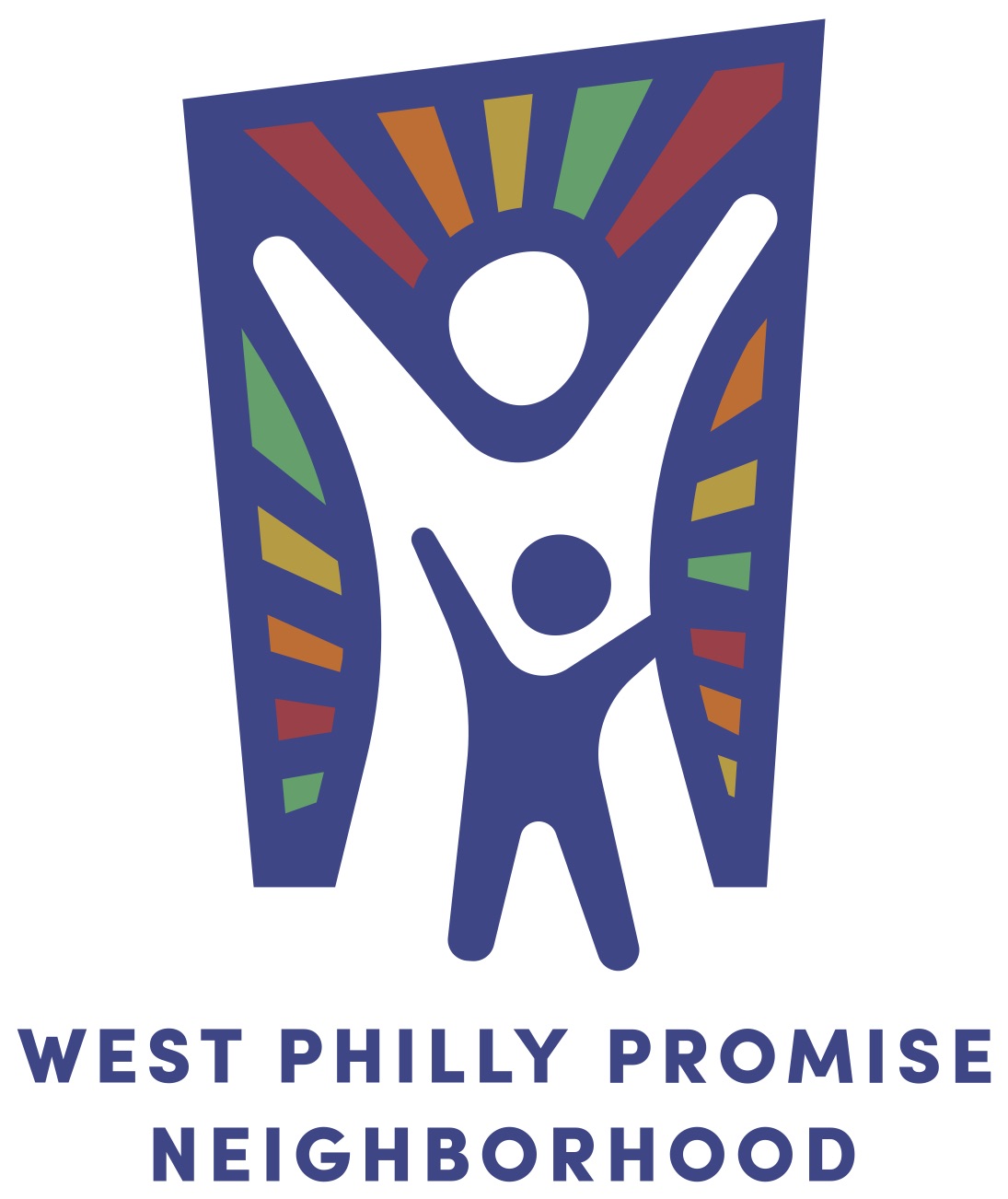 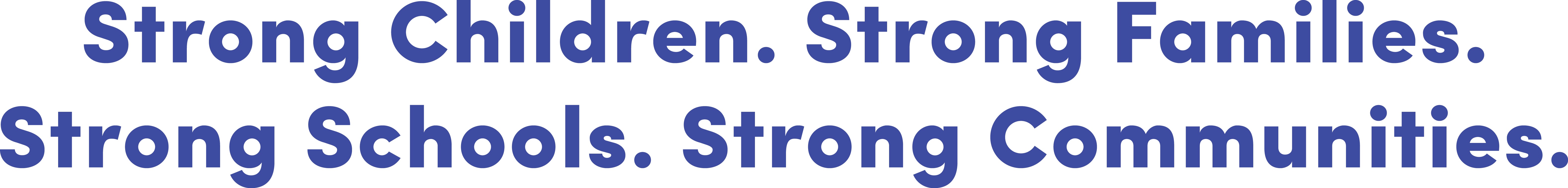 Evictions in PN
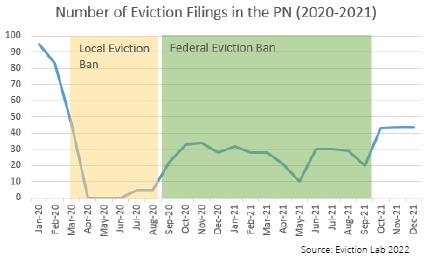 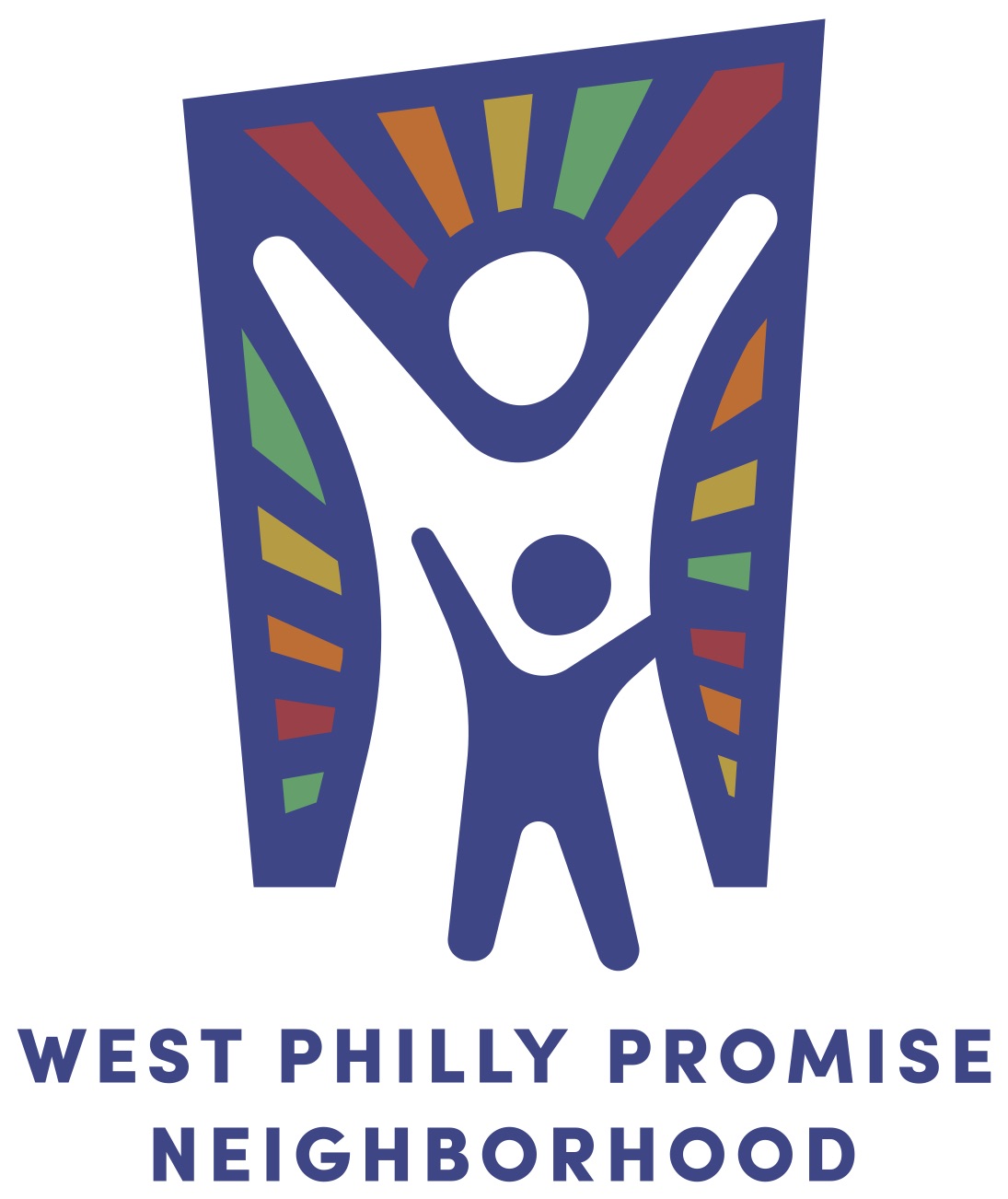 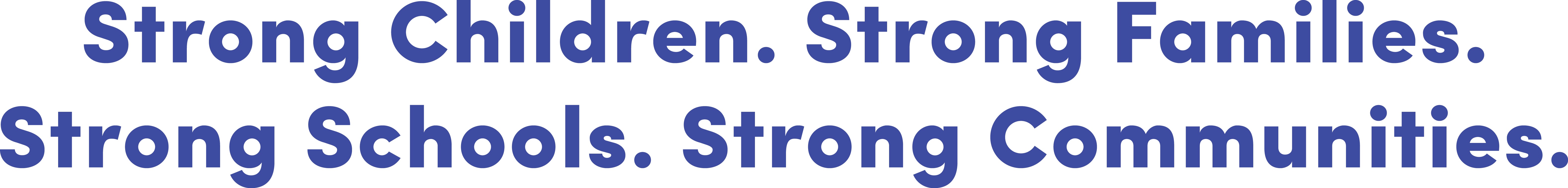 Housing Quality
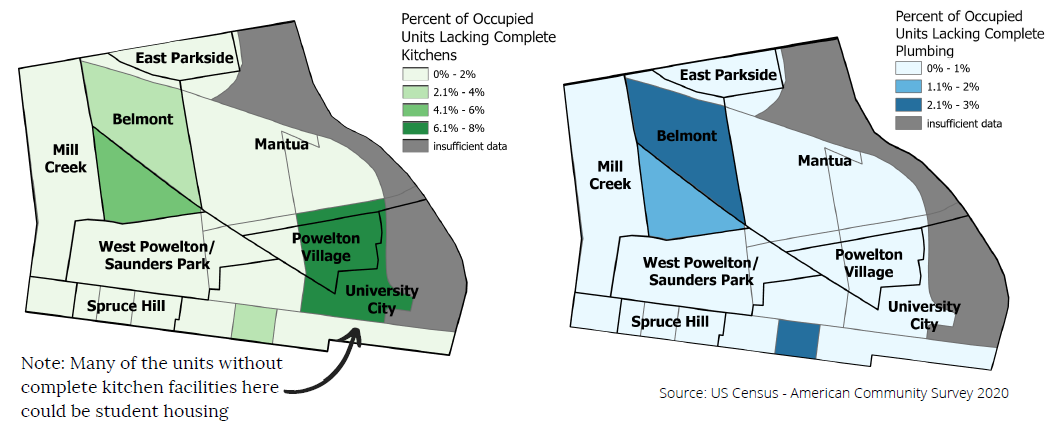 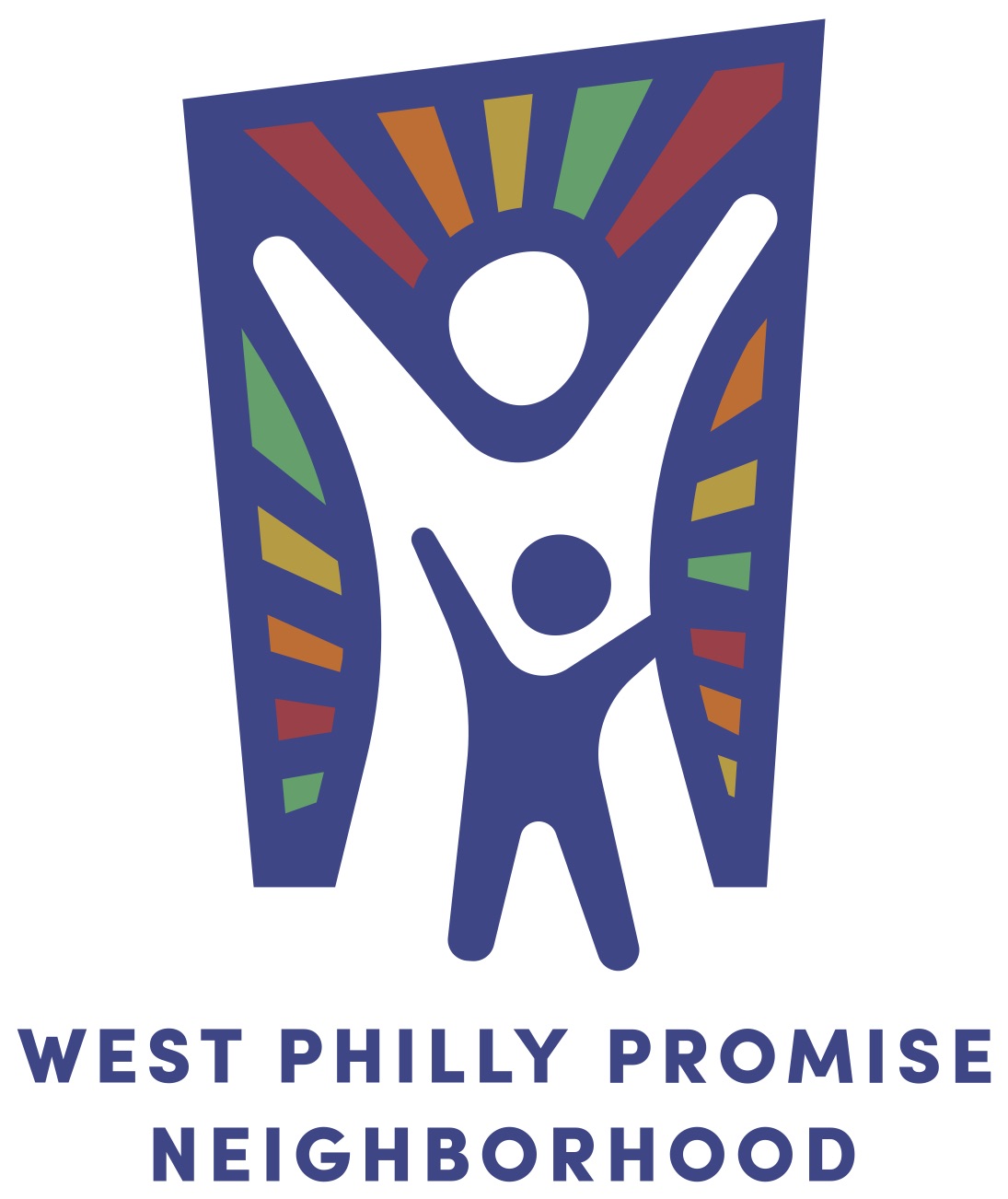 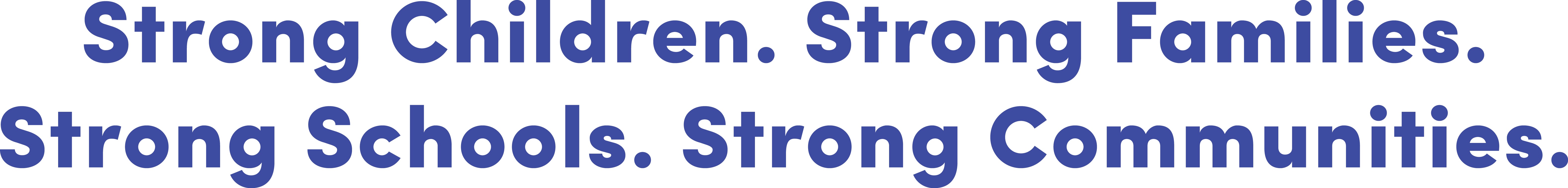 Vacant and Abandoned Buildings
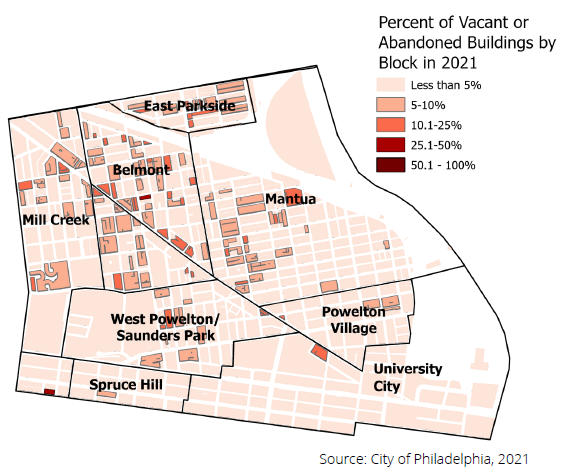 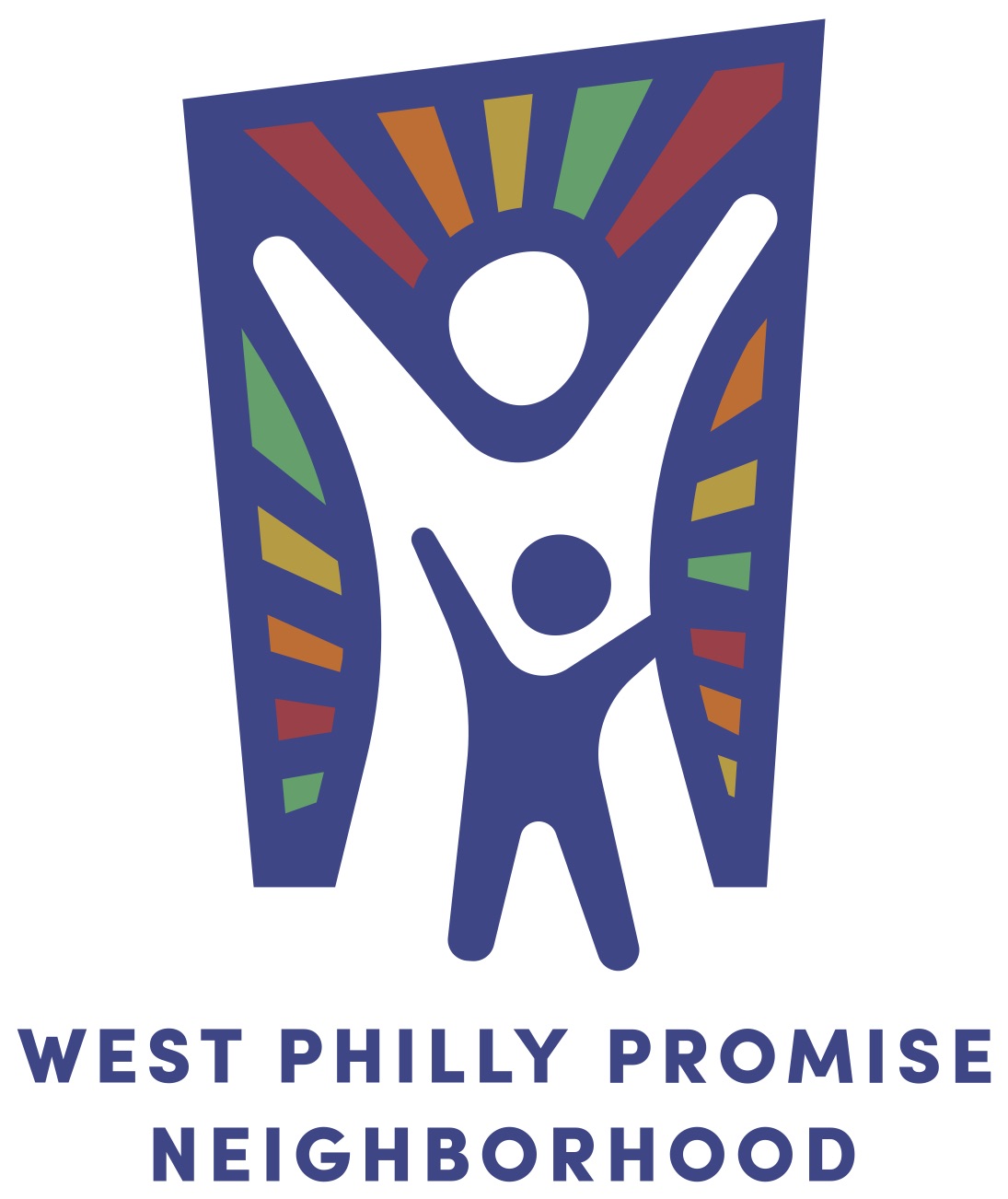 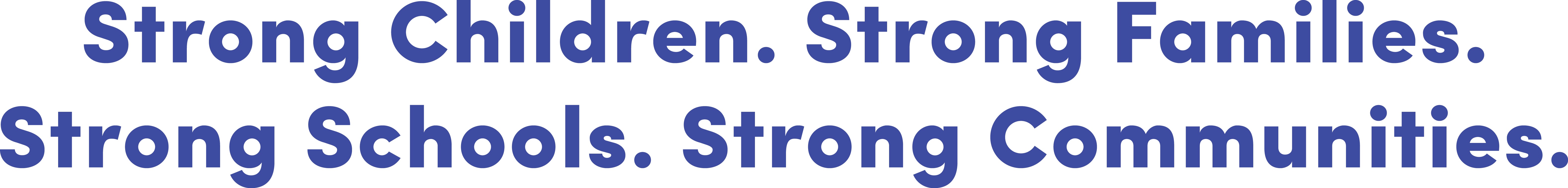 Contact
WestPhillyPN.org

Contact: Tyler Munn; tjm429@drexel.edu

Project Contact: Erikka Gilliam; elg72@drexel.edu
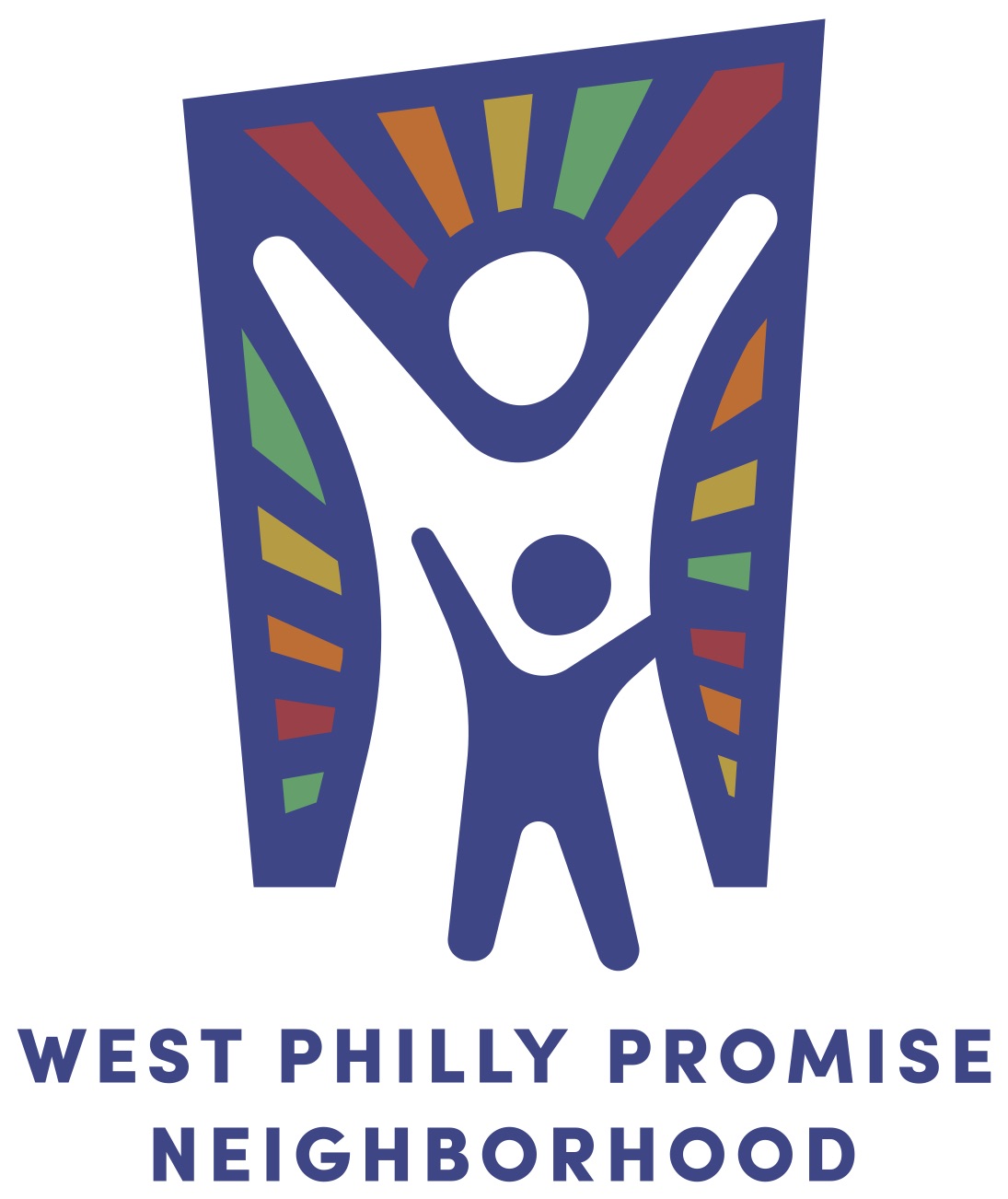 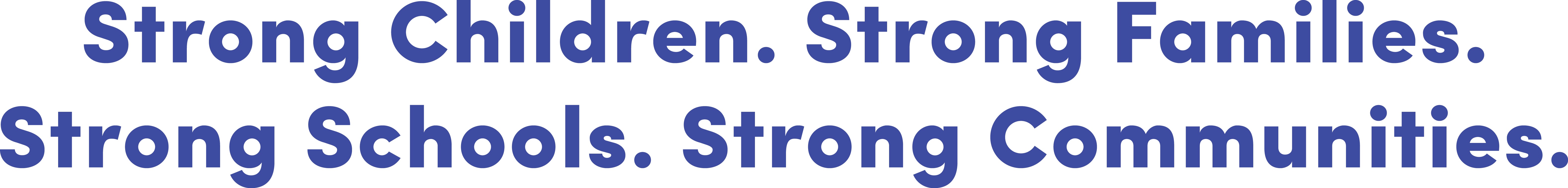